SpelarmöteStöcke herr2020-2021
Kontaktlista
Träning Stöcke herr
24 st

1 st -06
2 st-05
2 st -04
5 st -03
5 st -02
3 st -01
2 st -00
4 st äldre

3 st nyförvärv (ev. 2 st till)
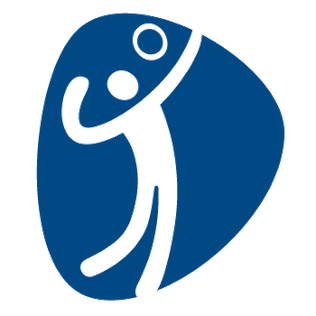 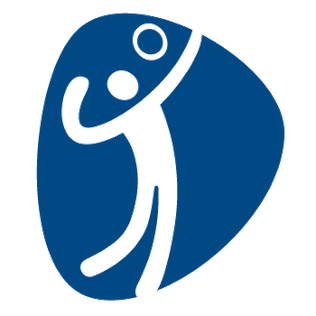 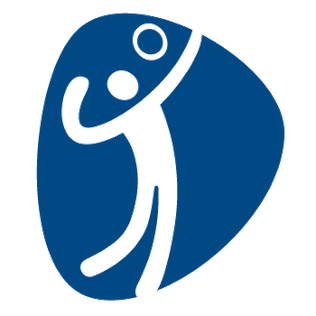 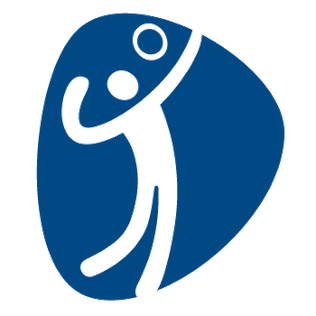 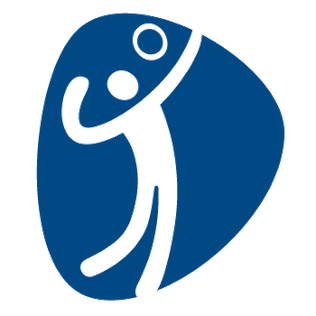 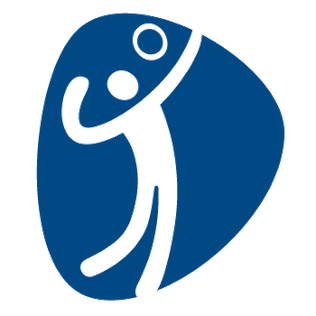 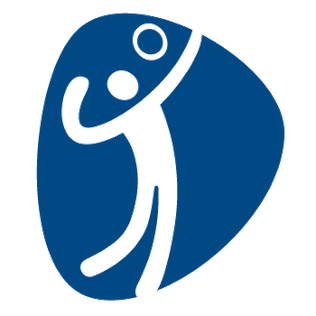 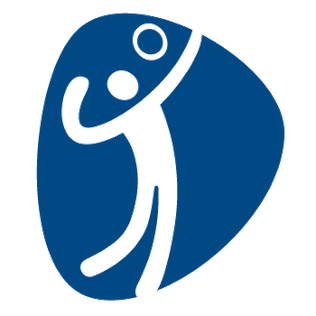 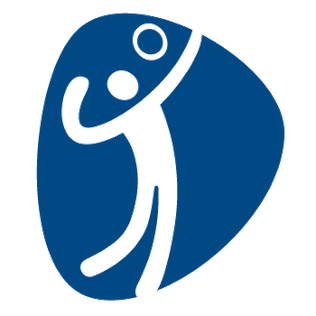 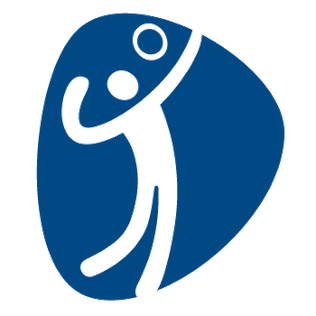 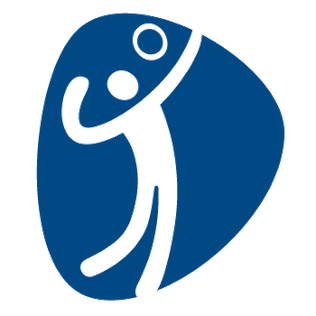 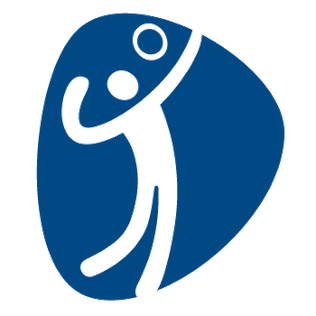 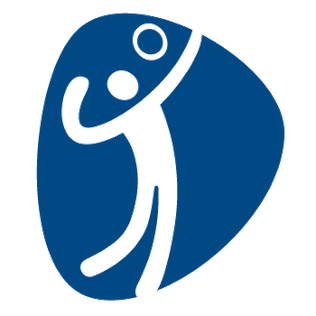 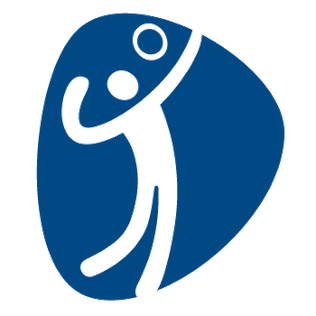 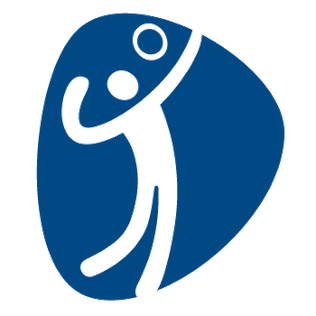 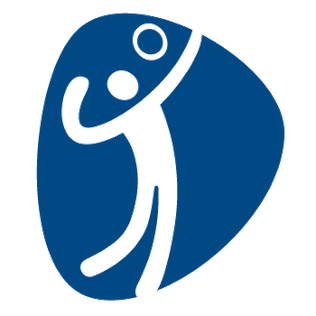 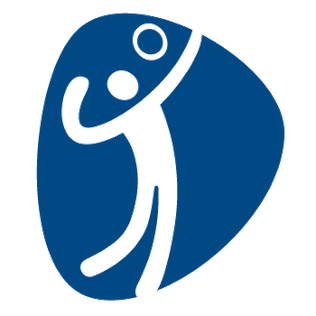 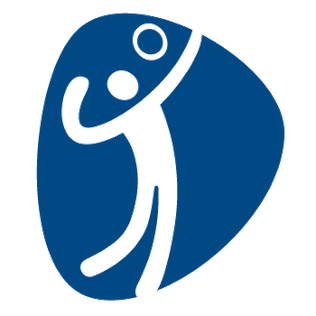 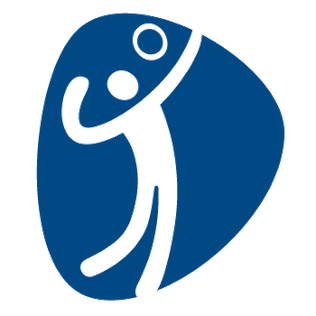 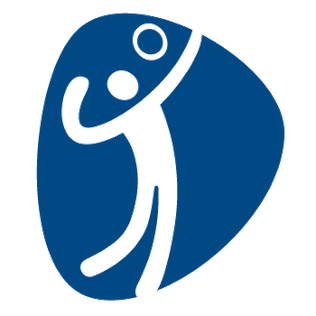 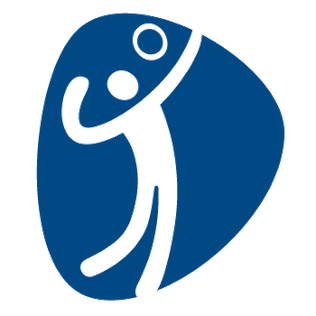 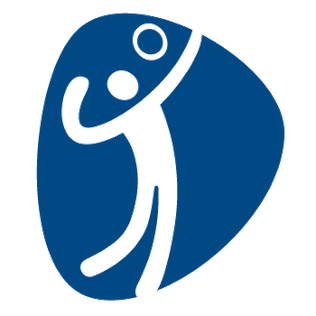 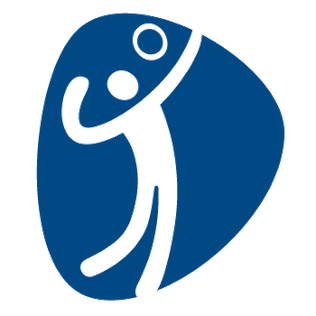 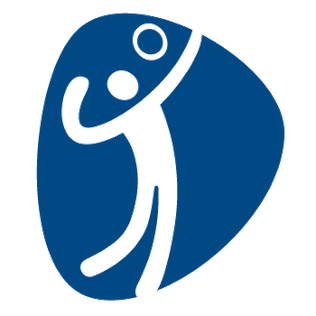 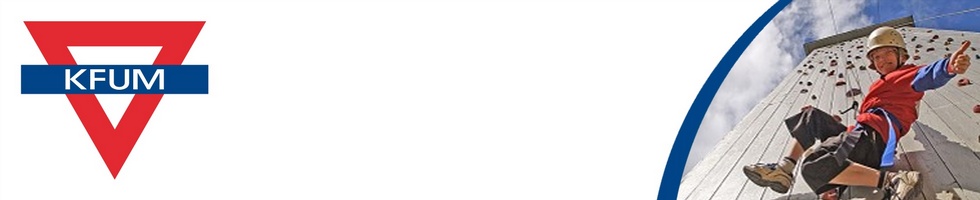 Samarbete:
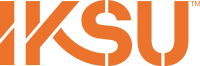 Matcher
Div 2
Div 1
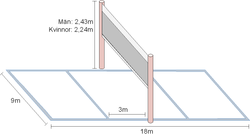 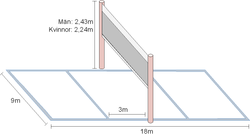 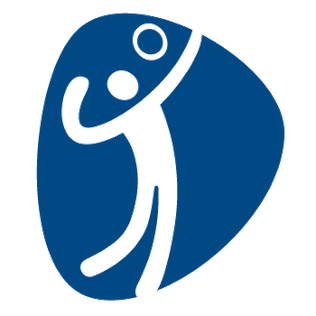 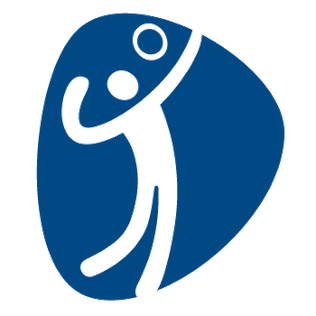 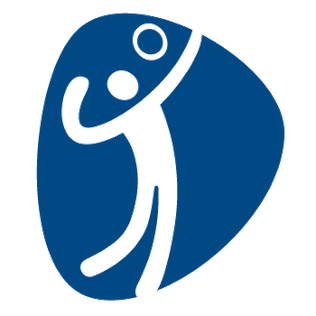 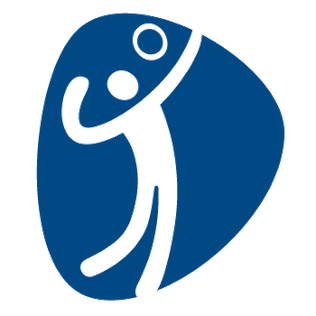 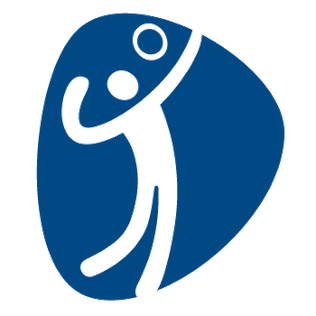 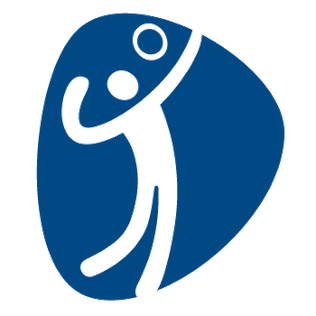 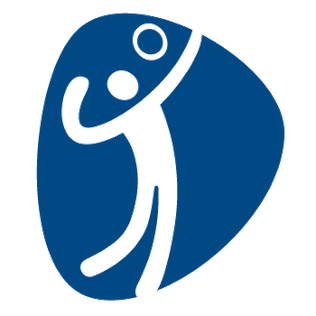 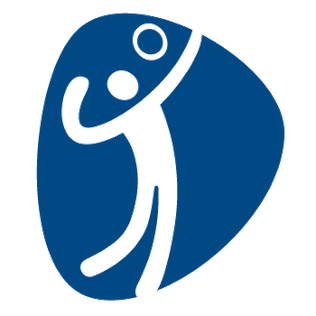 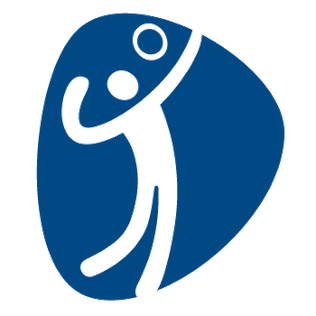 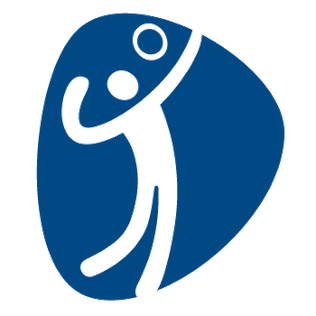 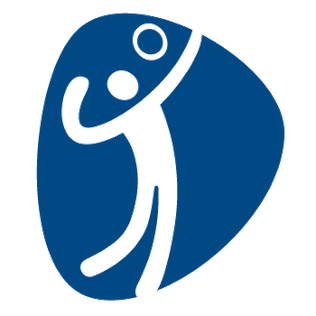 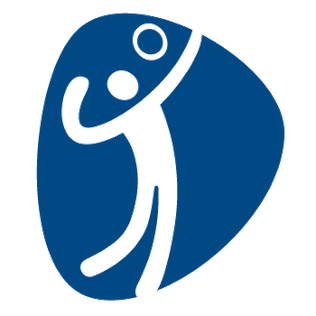 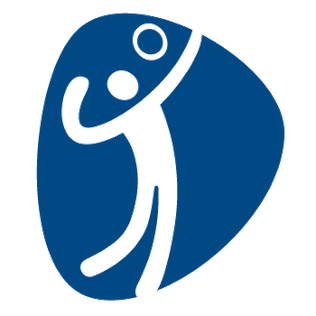 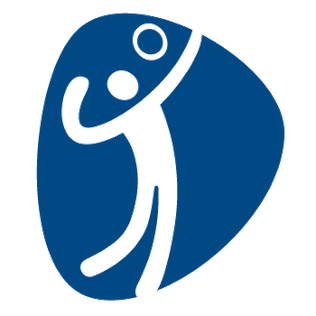 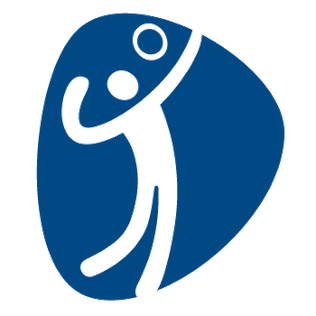 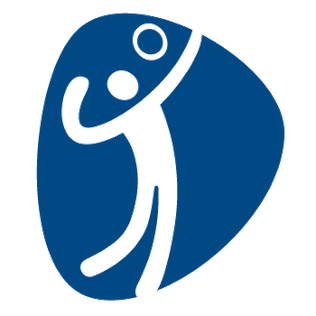 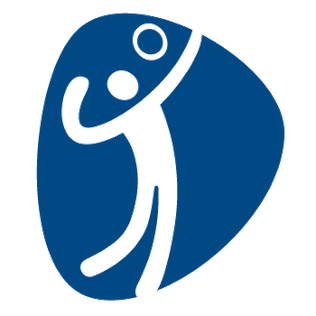 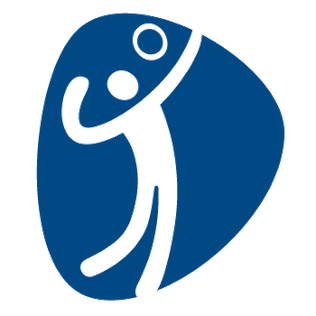 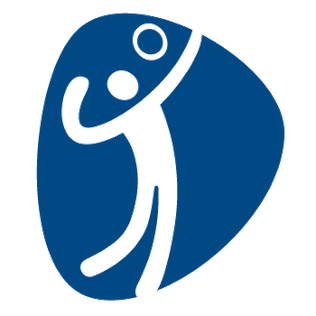 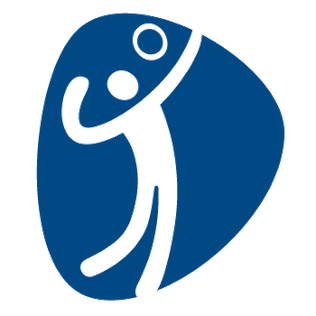 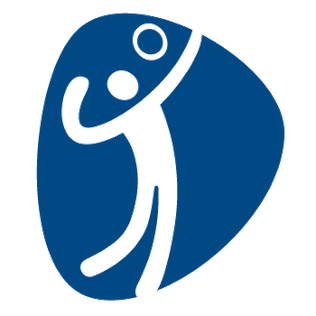 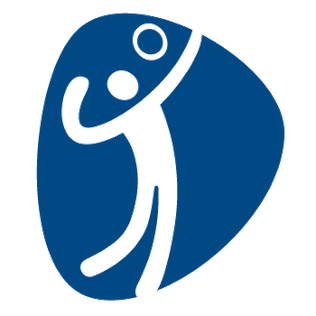 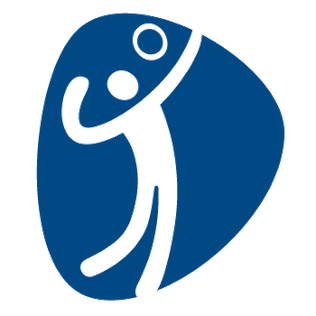 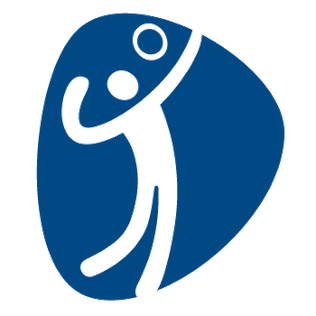 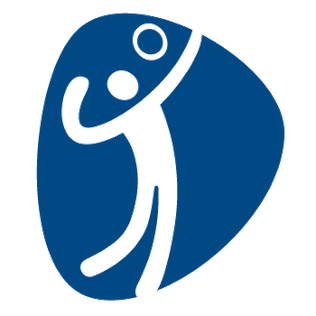 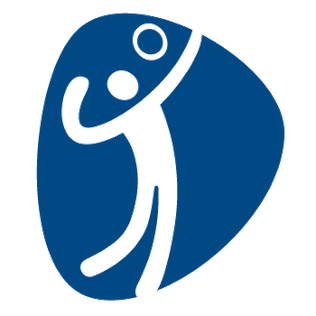 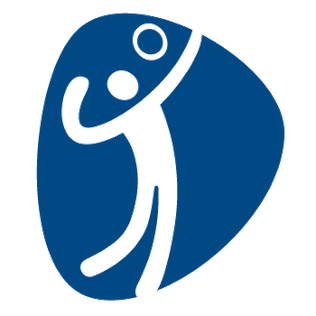 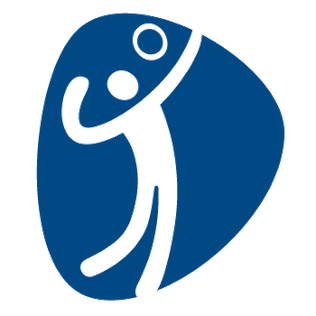 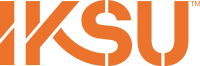 Bra anpassning till olika spelarnas nivå och behov

Få bättre sammanhållning som helhet på killsidan både inom och mellan föreningar

Träna o tävla i stor utsträckning som möjligt

Utveckla ledaregenskaper och prova olika roller

Öka utvecklingsnivån i stort som lag

Starka, smidiga och uthålliga =håller längre!

Ej så sårbart på ledarsidan
TRäningstider
Måndagar 19.00-21.30 	Dragonskolan Södra varav halltid 19.30-21.00					1,5 tim boll
						Samling o Uppvärmning i källaren, efter 21 fys i källaren.
Tisdagar 16.00-18.00 	Midgård hela hallen											2 tim boll
Torsdagar 20.00-22.00 	Dragonskolan varav båda hallarna 20.30-22.00					 2  tim boll
						KFUM	16.30-18.30?							
Fredag 16.00-18.00 		Midgård en bana gemensamt med Dam div 1, vid behov 			2 tim boll
						(Damerna tränar 17-18)
Mål o regler
Seriespel:
Huvudmålsättningen även i år är att skapa god gemenskap, förståelse och acceptans för varandra i gruppen. Att ha roligt!
Rent sportsligt är målet att alla ska ha utvecklade tekniska grunder och prova fler positioner. Som lag att öka tempot i spelet och se till att vi får fler anfallssutvägar.  Att få mer samarbete i blockeringsspelet. Att alla spelare har minst 2 st säkra matchservar. Utveckla servmottagning o försvar (ffa droppförsvar). Gratisframspel perfekta upp till 90 %.
Observera att Div 1 och Div 2 inte har kopplingar som lag till träningsgrupperna.
Div 1 sikta mot att hålla sig kvar. Div 2 att hålla sig i toppen men med fokus att utvecklas.

Cupspel (om det blir något?)
I de turneringar som spelas kring Norrland kommer målet att vara att alla ska få spela ungefär lika mycket och så mycket som möjligt. Resultat kommer att komma i andra hand.

U20 Junior-SM 
Målet att ta en medalj. Bästa laget spelar trots att många följer med.
Övning
- Vad kan jag göra för att höja lagets prestation på träning/match
3 ex.  – fundera 1 pers- skriv ner 10 min

- 3 o 3 berätta för varandra och välj tillsammans ut de 3 viktigaste sakerna
Sammanfattning
Träning
Ha bra attityd, tagga, peppande
Minimera ”vaskad” tid
Kommunikation
Fokus- göra allt för att utvecklas
Alltid vilja lära sig att bli bättre
Respekt för att det är träning
Meddela i tid om man inte kan träna
Involvera  alla i träningen
Jobba på svagheter
Respektera tider o laget
Dåliga dagar- håll för sig själv
Alla hjälper till
Match
Alltid hålla sig varm på bänken
Energidriv fokus
”Mindset”
100% förberedelse
Alltid ge järnet
Pepp
Äta mat o sova
Rätt inställning
Ha ett lugn
Dialog
100 % i allt
Träning:
Alla måste ha skor, träningsband och fylld vattenflaska på träningen.
Alla hjälps åt att plocka upp/ner utrustning, samla boll o låsa skåp/bollvagn.
Dricker i paus.
Mobiltelefon undanstoppat och helst avslagen eller lämnad hemma.
Långt hår ska vara uppsatt. Helst avtagna smycken – för ungdomarnas säkerhet.
Försök hålla tider. Ombytta och klara då vi startar! 
Anmäl på sms om ni inte kan närvara. Ju tidigare desto bättre. 
1-2 fyspass förutom de 3 bollpassen /vecka
Spelare i div 1 o 2 som tackar ja till spel med Stöcke innebär spel hela säsongen 2020-2021 med Stöcke!
Det förväntas också spela de seriematcher man blir kallad till förutsatt att man är frisk o hel.
Tränar inte i matchställ
Match:
Äta, sova o träna bra inför match
Alla bär träningsoverall
Matchställ röd alt blå tröja, blå shorts, vita sockar
Alla färdiga för uppvärmning på avtalad tid
Trevlig och hjälpsam mot publik, domare o motståndarlag
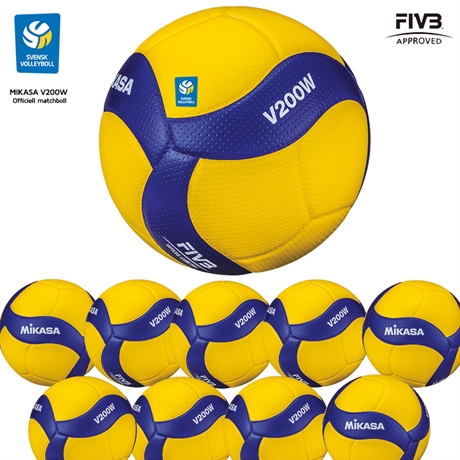 Serie, turneringar,cuper
Länk till planeringen
U18-SM / U20-SM
Hösten-20:

12-13 sept		JSM		 Södertälje (01)  





Våren -21:
?75				Mikasa	Örebro (06) ??
?/5				U16		Falköping (06)
?/5				USM	 Jönköping (04) ??
?/5				JSM		 Södertälje (02)
Isa
Sebbe
Hugo
Robin
Johan
Linus P
Linus N
Ruben
Daniel
David
Emil
Isak
Elias
Dagtåg fre 11/5
Hotell 2 nätter
Nattåg sön 13/5
Telefonnummer tränare
Lägg in på din telefon nu!
Niklas 		070-677 82 92
 
Pia 			070-5830174

Tobbe 		073-0911921

Isak			070-3516673
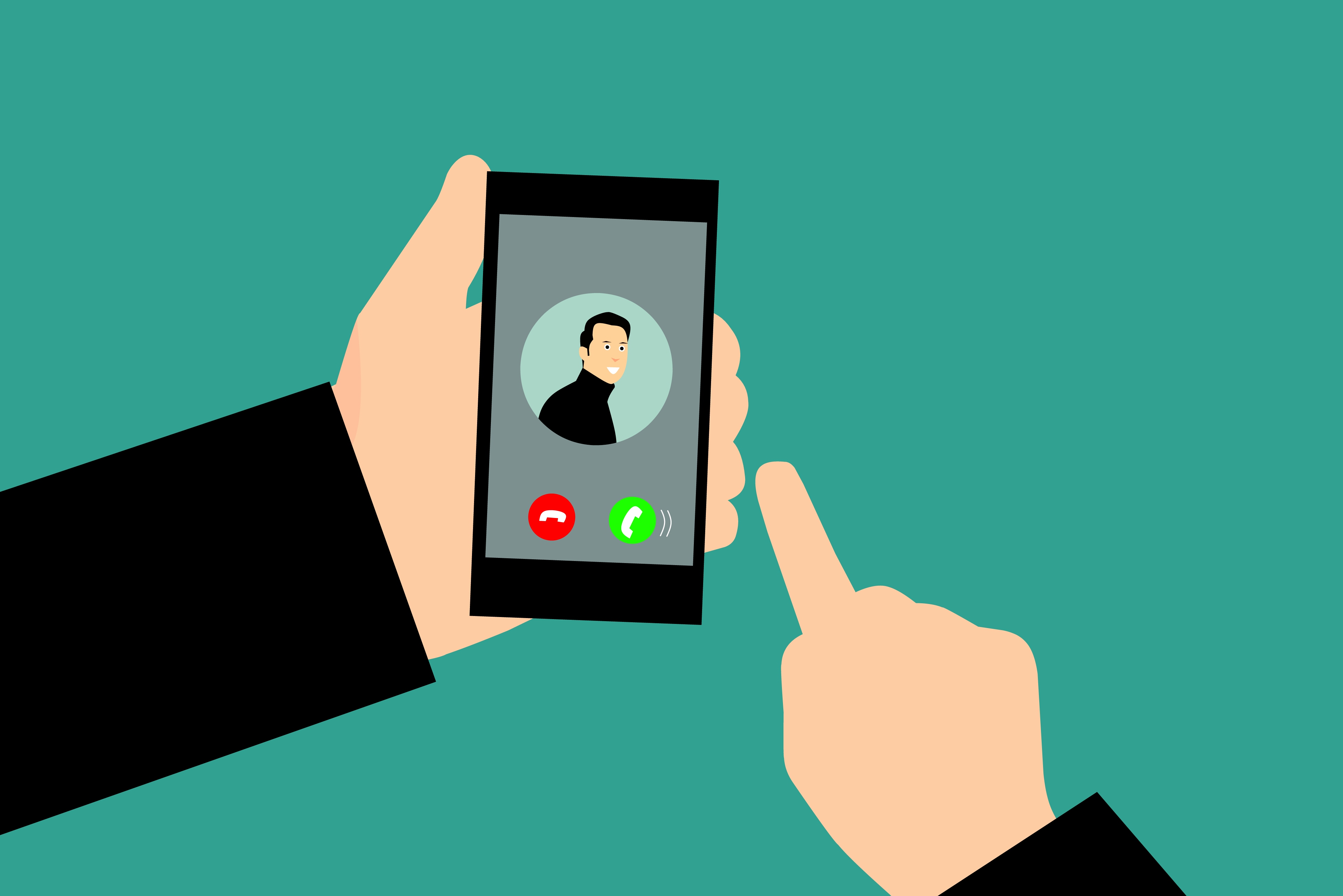 LAGET-appen
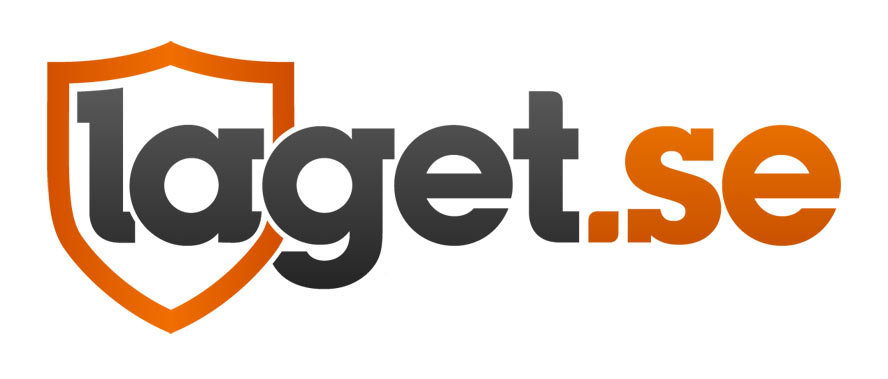 Alla tar upp sin telefon visa!

I år- den som inte svarar på kallelser, spelar inte!

Kalender-app
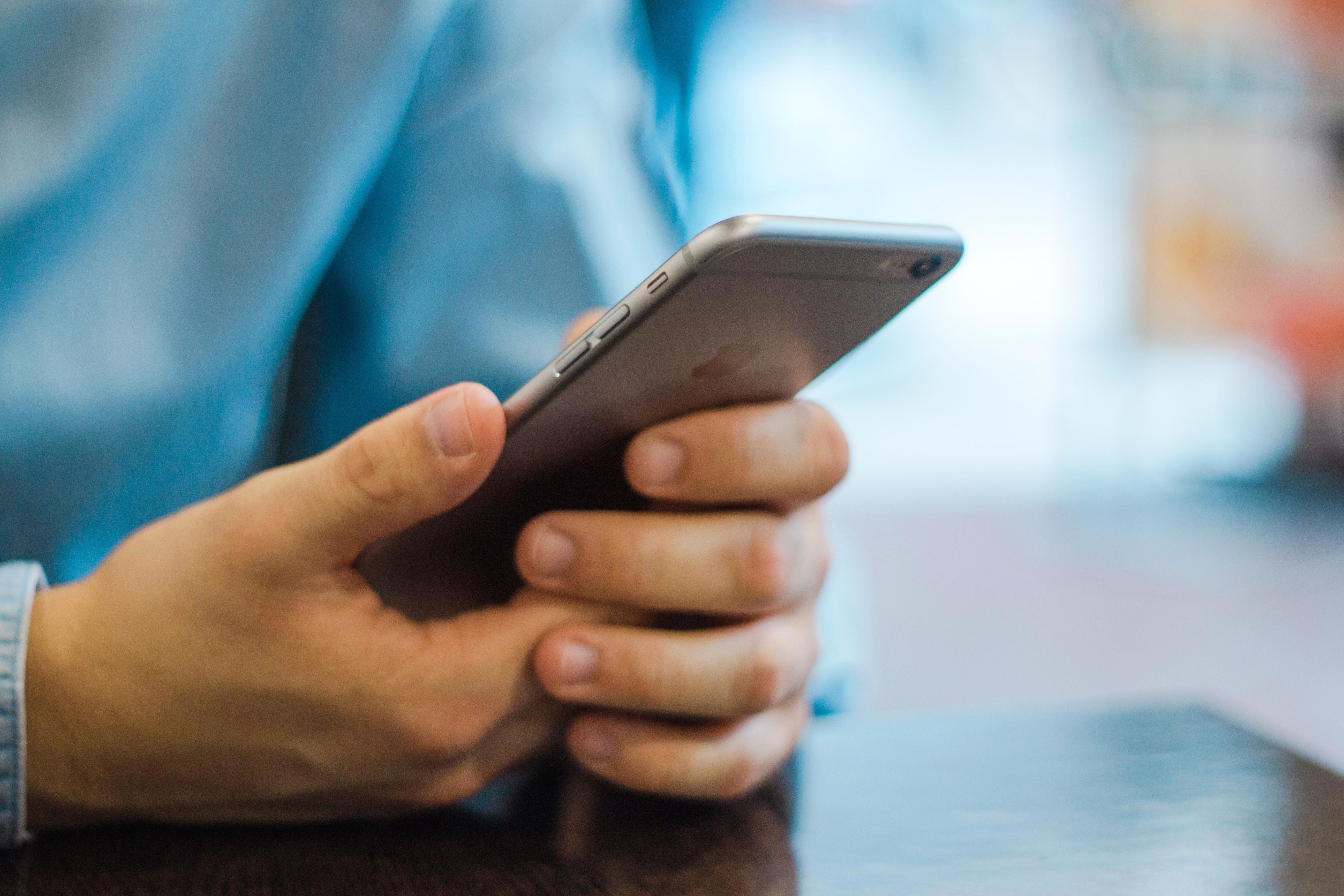 EKONOMI / Intjänat
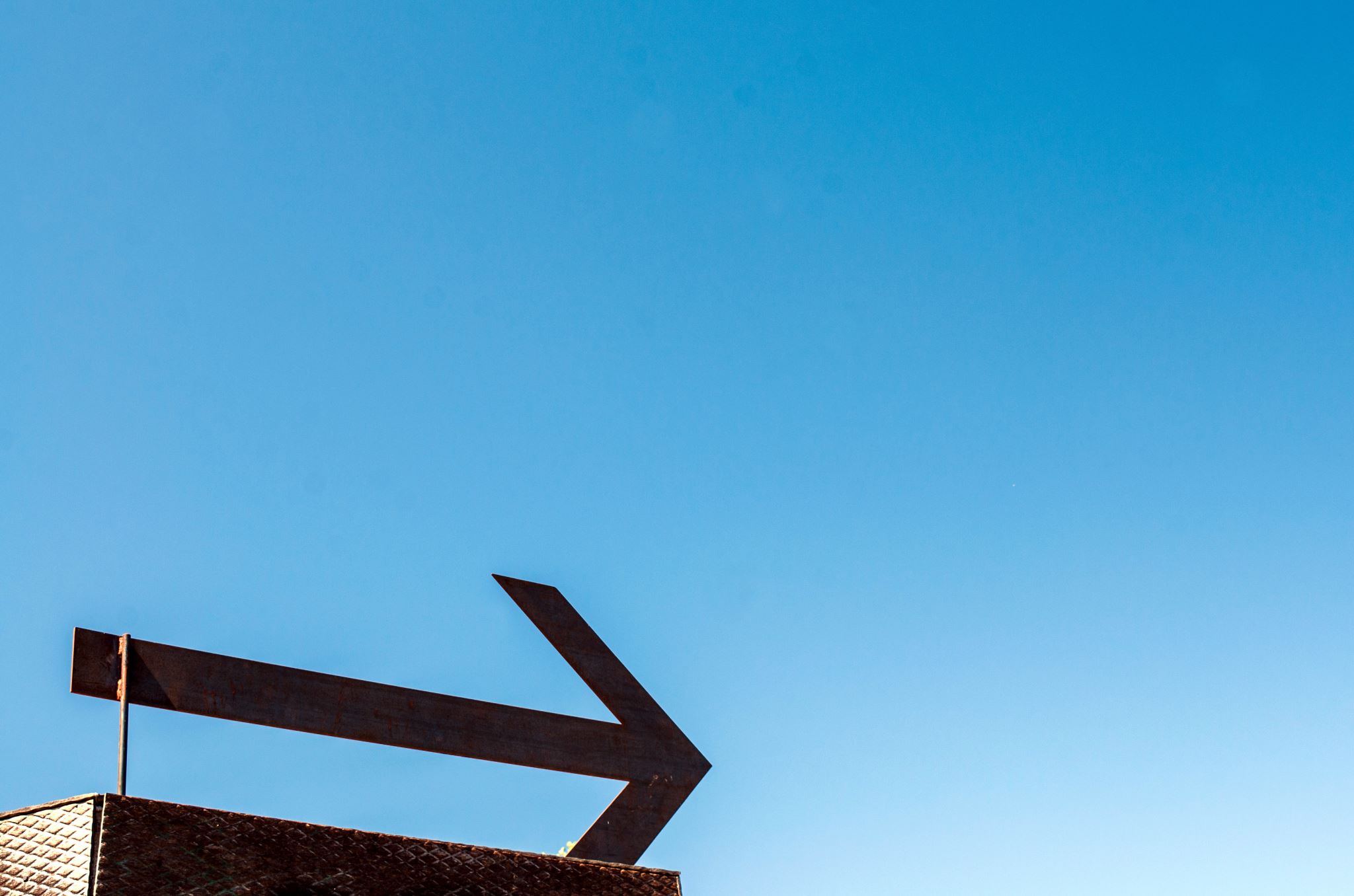 Träningsavgifter
1800kr- 2800 kr
Övrigt
Nya spelare- andra villkor
Ledarrollen?
Alla kommer inte spela div 1. Speltid i serierna? Ej jämn fördelning
Senare o senare ankomst+kliver av fys- konsekvens
Kläder
Niklas?
Frågor?
SLUT
Nu är det filmtajm!
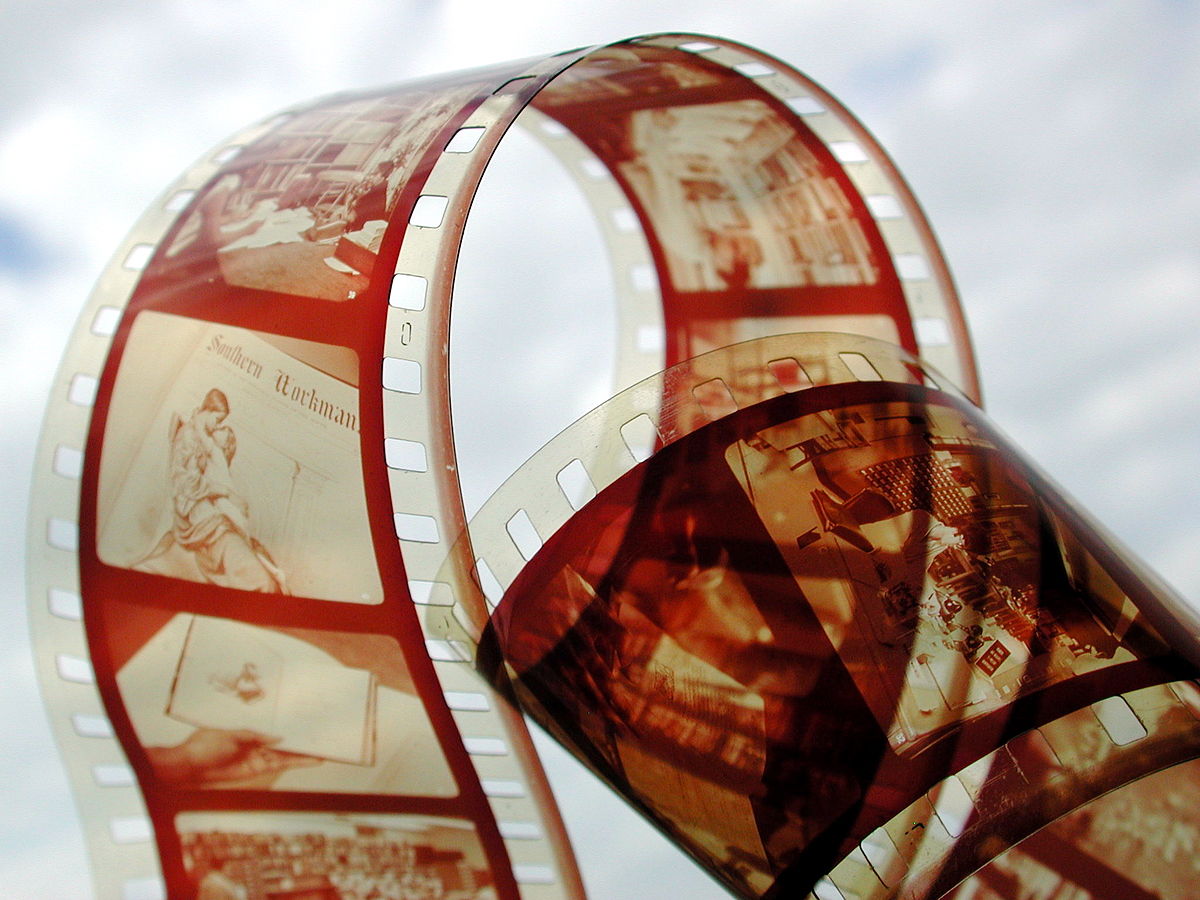 Ledare o organisationVi behöver Hjälpas ÅT!
Tränare: Pia, Niklas, Tobbe o Isak
Fystränare: Henke? och ….
Webansvarig:Lagföräldrar: 2 stKassör:  Camilla Pihl
Cupansvarig: 4 st
Insamling av pengar vid bortamatcher: ?
Samordnare halltider: Lisa Gabrielsson
Säljansvariga: Salalmi, kakor, RC, Newbody, annat??? 4 st
Resebokare: Gustav Sjölund (Elias och Emils pappa) 
Körschema: 1 st
Sponsorpaket: 3 st
Ekonomi förra säsongen
Div 2

vt-18
Utgifter 	ca 22 000 kr varav 18 000 kr resa o boende

Intäkter 	ca 40 500 varav stor del  landskamp 15 000
(i övrigt försäljning salami,kakor, dra ris, Dåva, avgifter i samband med bortamatcher)

Vt-19
Utgifter 	ca 70 000 kr varav 21 000 kr USM-resa 20 000 för övriga resor 17 000 kr träningsavgifter och domare 4 300 kr

Intäkter 	ca 50 000 varav 24 000 träningsavgifter
(i övrigt försäljning RC, Dåva, avgifter i samband med bortamatcher/cuper)

Sammanlagt ca -2 000 förra säsongen
Utvecklingslaget

Utvecklingslaget gick ifjol plus mycket tack vare några turneringar som blev billigare än väntat, intäkter från landskamp och att tåget från U16 blev försenat.